Root Solving 1: Bisection Method
AMSC/CMSC 460
Dr. Christopher Moakler
2
What is a root?
3
How does a computer see a root?
4
Why do we want to find roots?
People have sought the roots of equations since antiquity.
They did not write them in the way we do. 
They typically wrote them as word problems.
In modern mathematical jargon, they are often simple linear equations.
For example, see the Rhind Papyrus.
Even today we often want to find the roots of a given equation.
5
Take roll!
6
Let’s play a game!
I’m thinking of a number between 1 and 100. 
For every guess, I will tell you if you are high or low.
What is the minimum number of guesses required to determine my number?
Trick question! It’s one. If you guess right on the first try you did still find my number.
What is the minimum number of guesses that guarantees you find my number?
The minimum number is 7.
How?
7
Let’s actually play it now.
For every guess you make, I tell you if it’s high or low.
Your initial guess should “50” as this allows us to remove half of the possible numbers immediately.
Depending on whether you were high or low, you should again pick the midpoint to further halve the possible answers.
After repeating this procedure for 7 guesses, we have eliminated all but the final answer.
This process is slow, but sure to converge.
8
The Bisection Method
9
The Bisection Method Algorithm
10
Accuracy and Speed
11
When do we stop?
One of the hardest questions we have to answer as computationalists is, when to stop?
Well, when do we tell the computer to stop. We’re typically watching tv while the computer works.
This will come up time and time again.
We have several issues that affect our answer:
How accurate of an answer do we want?
How much time can we dedicate towards the algorithm?
How long can we hide our script from the IT folks?
12
When do we stop?
Typically, our answer will be set by the desired tolerance.
If we need to know the answer to the nth decimal place, there’s not always much we can do about that.
However, sometimes you can only run your code on a computer cluster for a set amount of time and you need to make sure your code returns in that time.
13
Tolerance
14
Algorithm Termination
15
Algorithm Termination
Expect your code to fail in unexpected ways.
You may not realize what part of your code will cause its execution to properly return.
Your computer may inadvertently shutdown before the code returns.
The computer cluster your using my go offline for unannounced maintenance.
Your laptop battery might die.
Your computer may decide you need to update RIGHT NOW!
For “important” code you should frequently save your progress to disk.
16
Ad hoc today, indispensable tomorrow
When we write code to model or simulate it is very tempting to forego good coding practices.
Always comment your code! It may seem obvious to you now, but it won’t in a month.
Perform proper parameter checking. E.g., if a value has to be between 0 and 1, make your code check that and inform you if the value isn’t.
Institute “try catch” statements if applicable
What seems like ad hoc code now may become code you want to use every day. 
MAKE IT GOOD CODE!
17
Fixed Points
18
Fixed Points
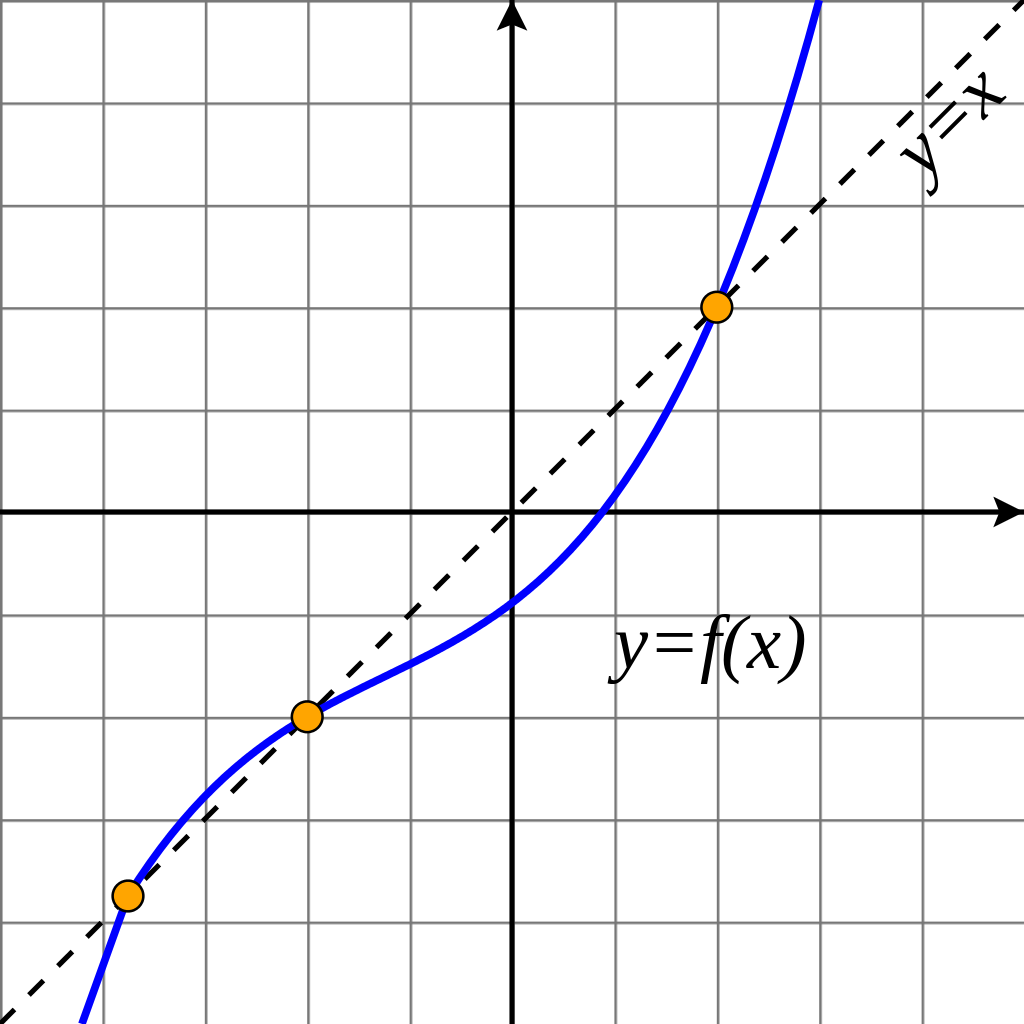 https://commons.wikimedia.org/wiki/File:Fixed_point_example.svg
19
Why do we care about fixed points?
20
Fixed Point Iteration
21
Fixed Point Iteration Algorithm
22
When FPI fails
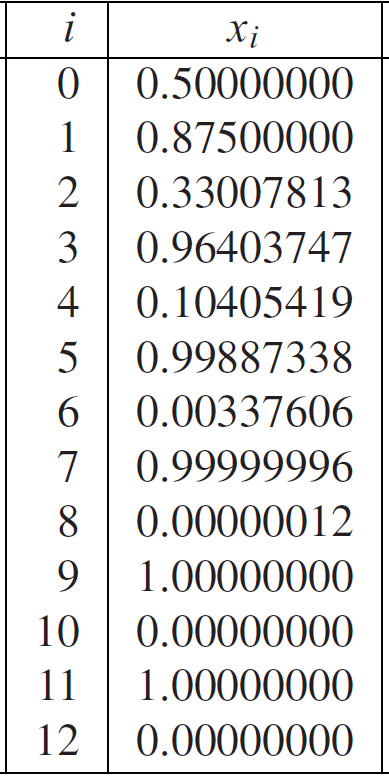 Sauer
23
When FPI is slow
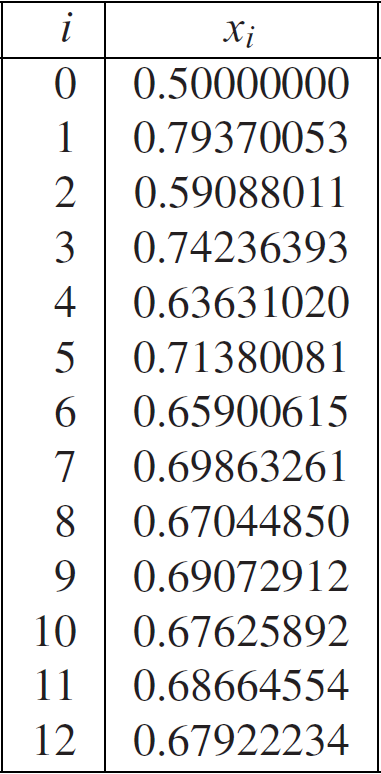 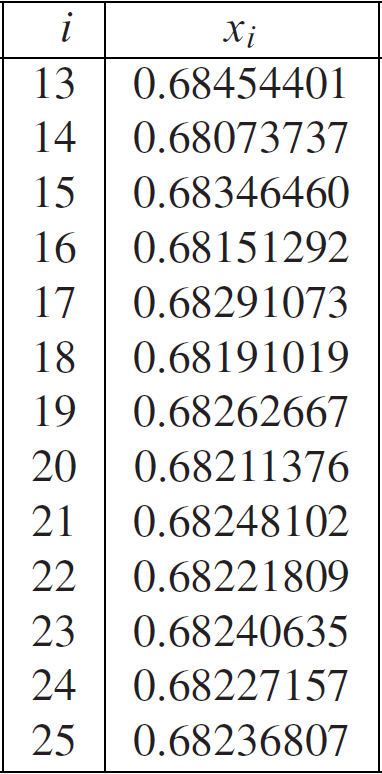 Sauer
24
When FPI is fast
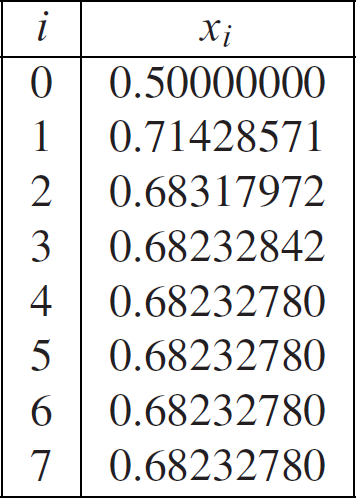 Sauer
25
The geometry of the problem
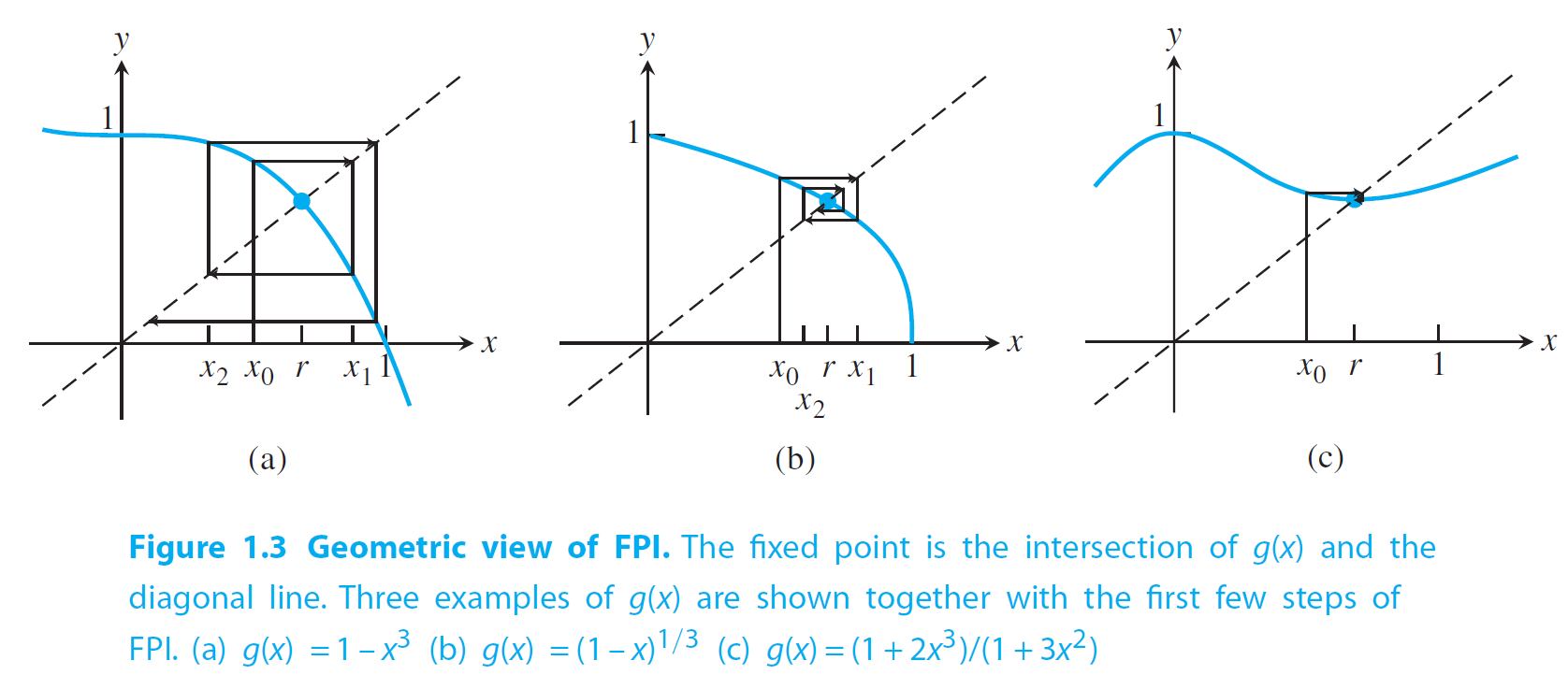 Sauer
26
Convergence of FPI
27
When do we stop?
28
Summary
The bisection method is guaranteed to converge linearly.
Fixed point iteration might not converge, if it does, it is locally convergent and the local convergence is only linear.
Sometimes the bisection method is faster than FPI, sometimes not.
Both methods are outclassed by Newton’s Method and others.
These examples are largely pedagogical.
Though the bisection method does see use.